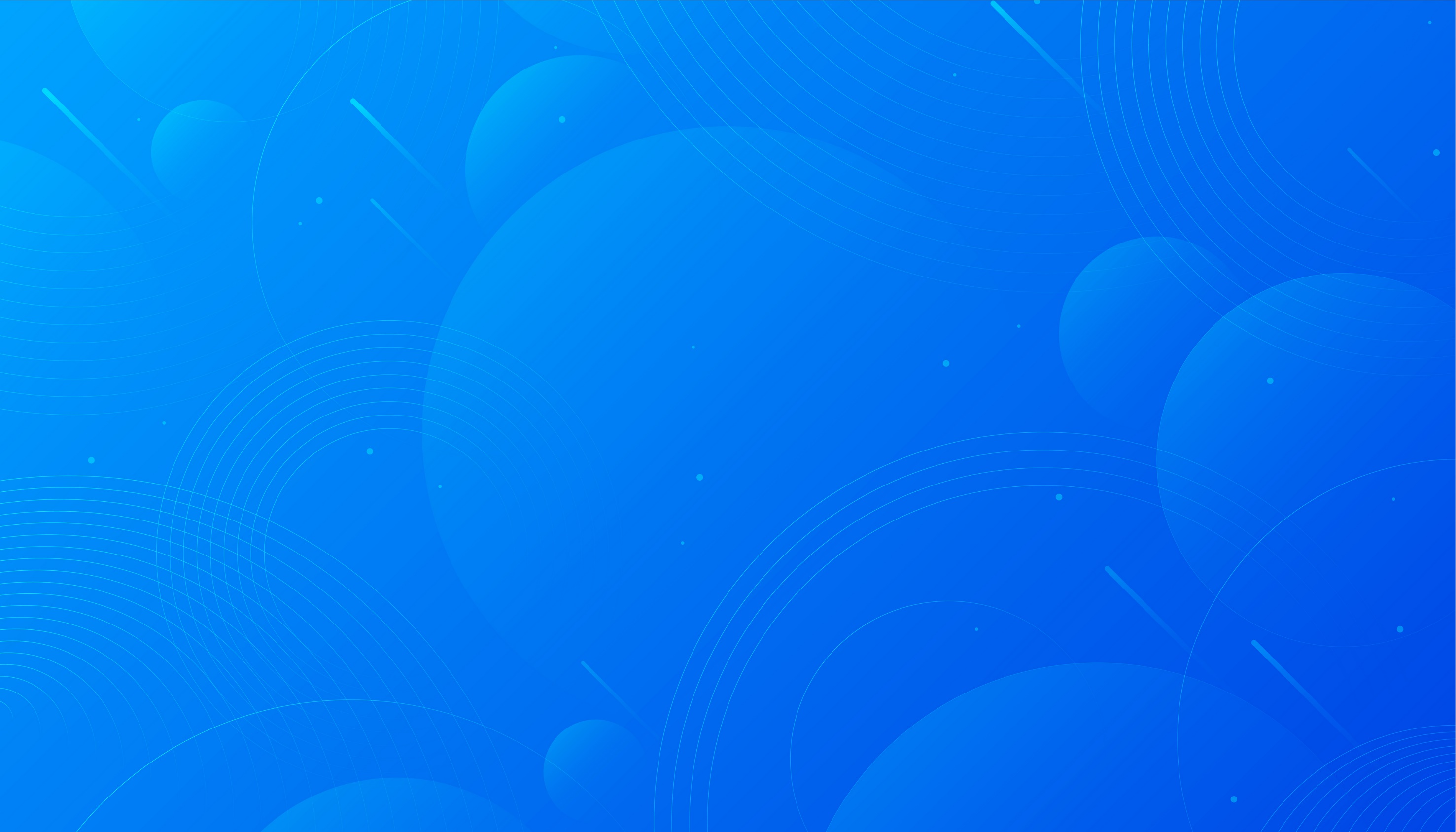 积极加强自我防范意识   共同提高识骗防骗能力
关注网络安全
关注网络安全
NETWORK SECURITY EDUCATION
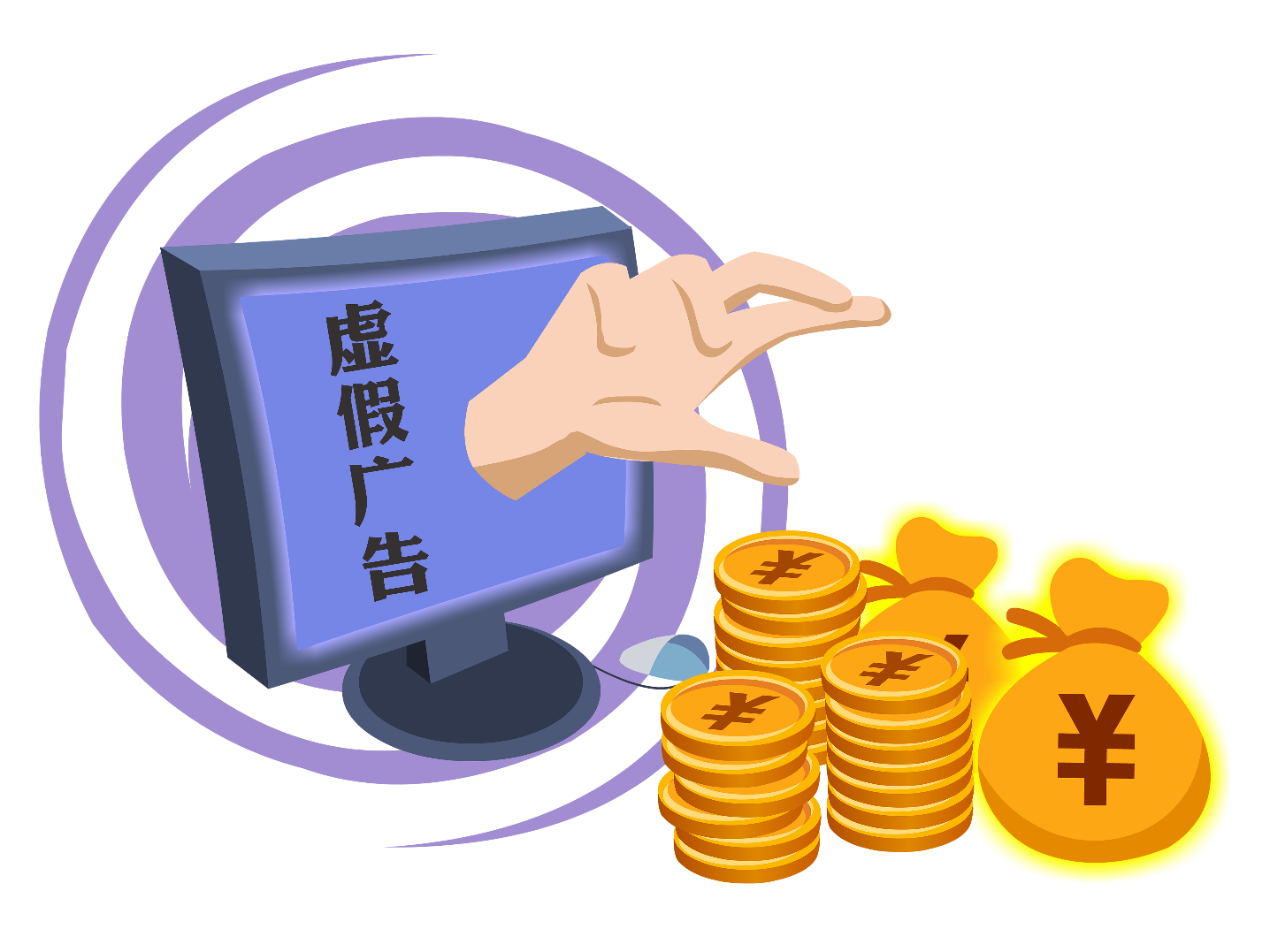 谨防电信诈骗
谨防电信诈骗
提升网络安全意识·养成良好用网习惯
你我共防·全民反诈
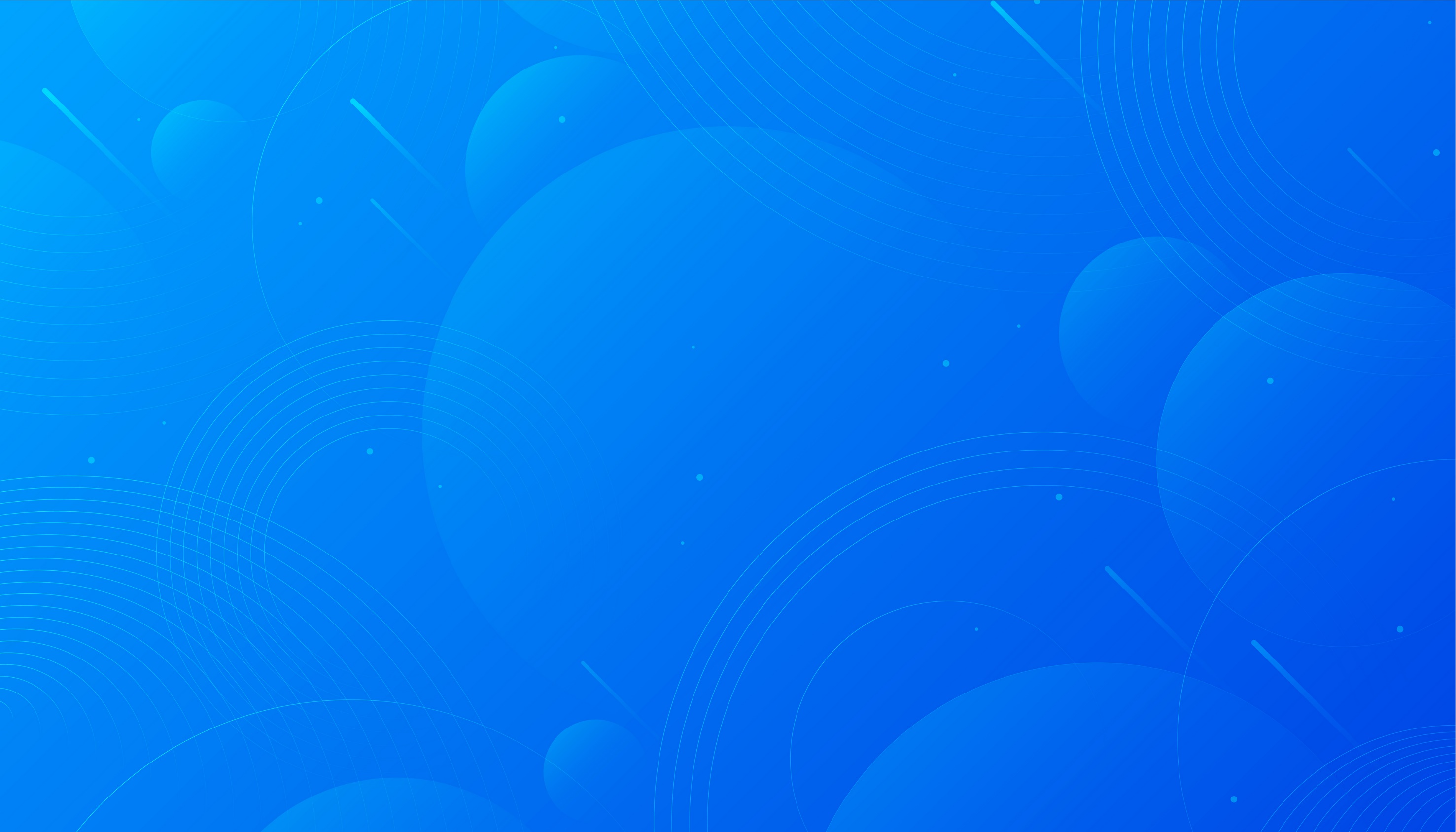 目录
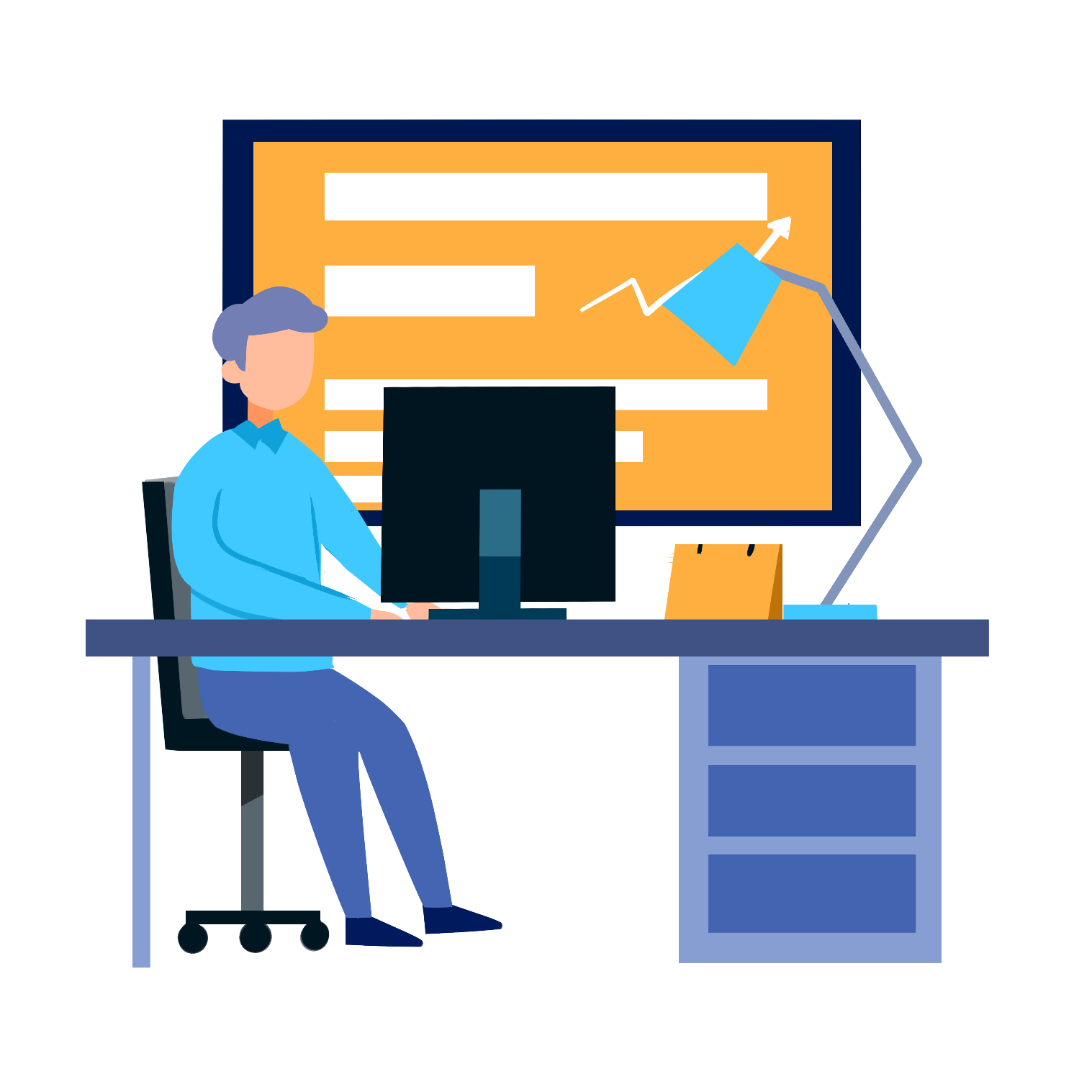 电信诈骗的防范、
处理措施
CONTENTS
1
2
常见诈骗行为
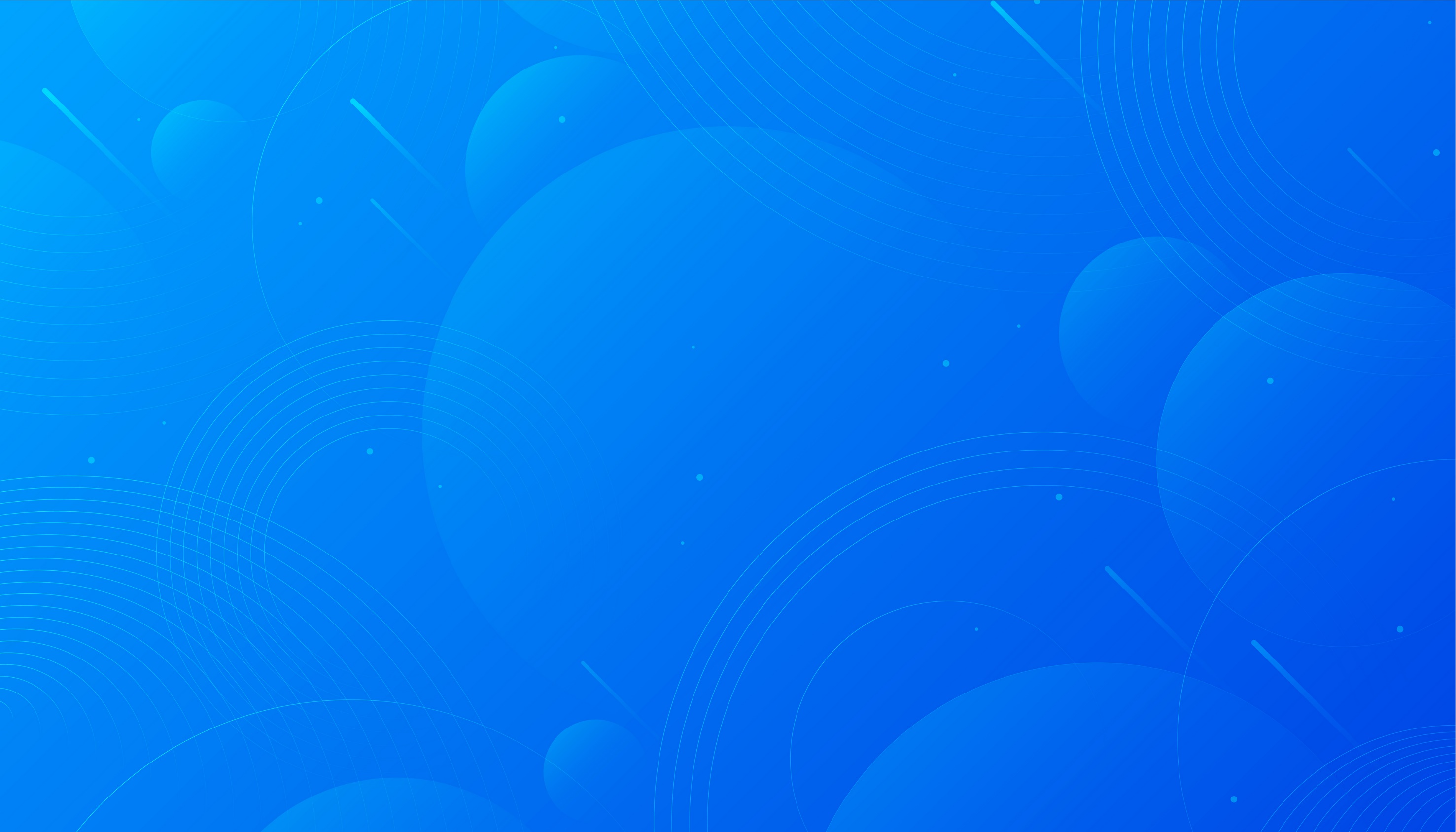 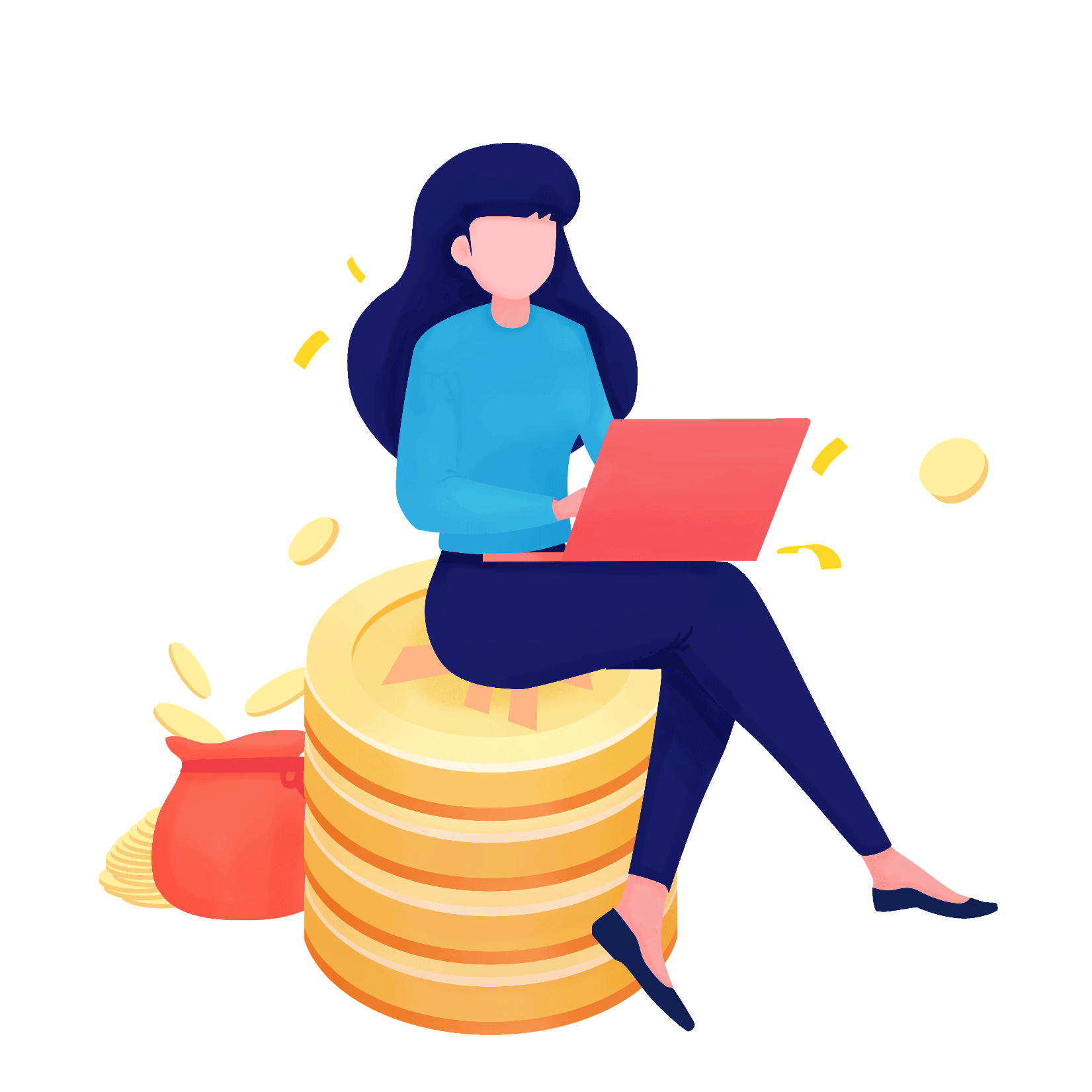 PART 01
常见诈骗行为
The user can demonstrate on a projector or computer, or print the presentation and make it into a film to be used in a wider field
常见诈骗行为
01
网络购物诈骗
犯罪分子往往在淘宝、易趣等知名网络交易网站，采取低价诱惑和虚假广告等手段实施网络购物诈骗。
在低价诱惑中，其商品售价一般远低于市场价格，并以“海关罚没走私”、“朋友赠送”、“盗窃所得”等为由骗取购买人信任。诈骗商品涉及种类繁多，此类交易有一共同特点即是一律采取先付款后发货的方式。一旦受害人支付款项后，便再也联系不上原来亲切热情的卖家了。
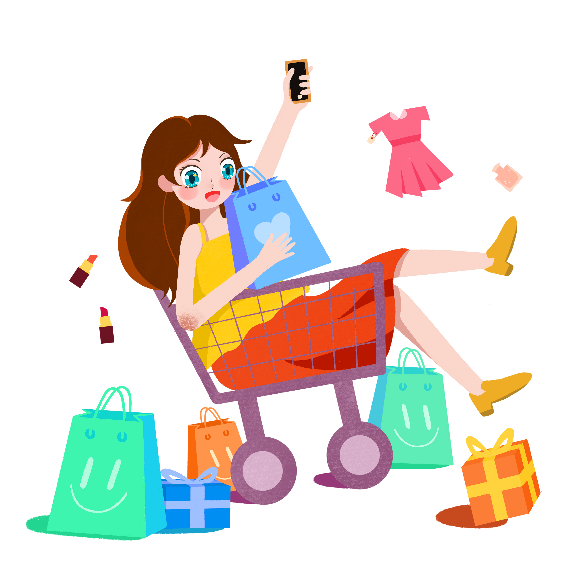 “卖家”借称网络正在优化中，给买家一个新的链接让其支付货款，其实根本不是淘宝网的支付网，只要买家一支付就直接把货款付到对方的帐户里，俗称“钓鱼”网站。
常见诈骗行为
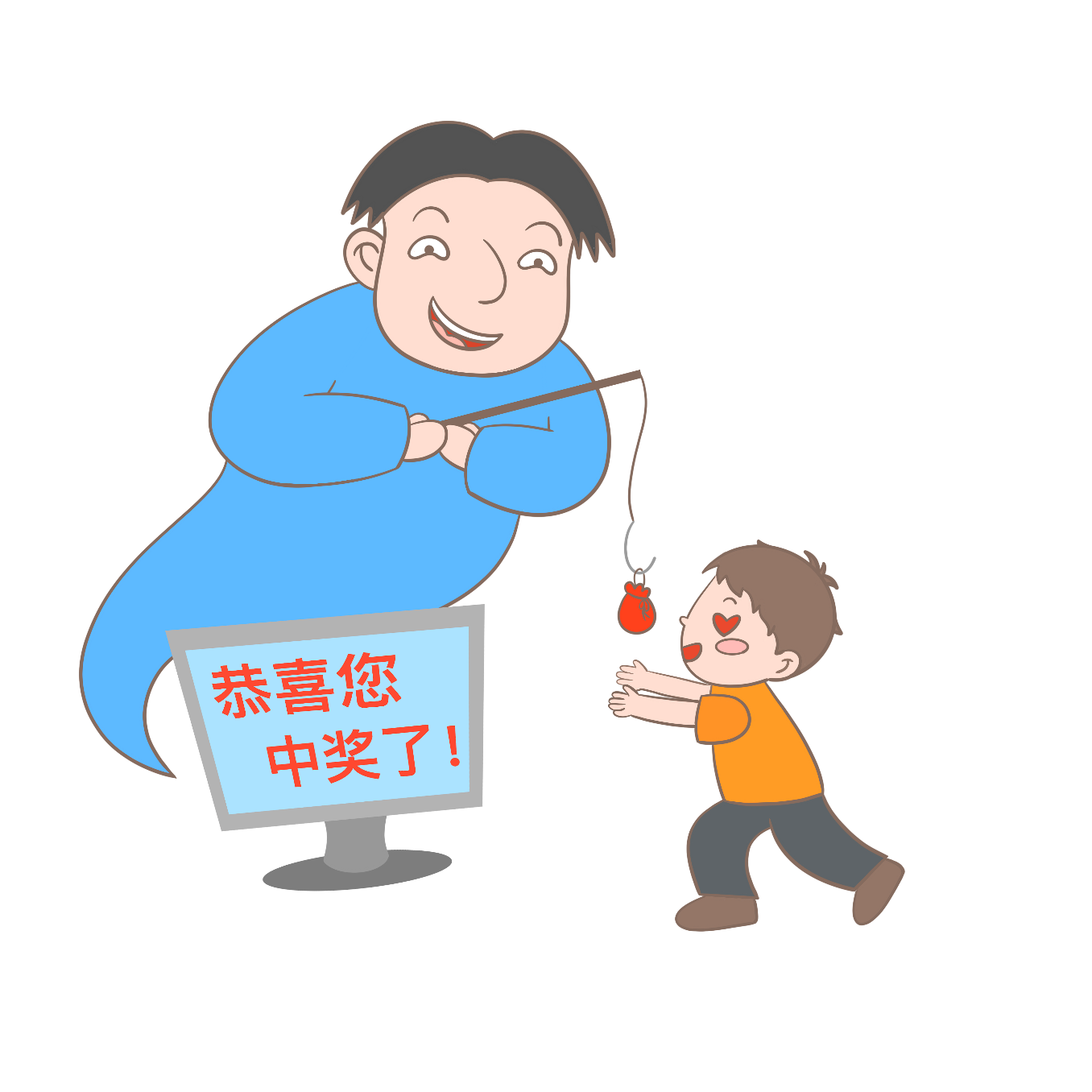 02
网络中奖诈骗
我们在上网浏览网页、进行网络聊天时、手机接到的信息，经常能遇到这种情况：屏幕忽然窜出“根据…您已中奖，请联系…领取奖品”字样，若信以为真而联系领奖，对方便以手续费、保险费、税费等各种名义要求先向其指定帐户汇款，金额一般在几千左右。
在受害人汇款之后，犯罪分子又会罗列层出不穷的借口要求受害人继续向其汇款，且款项金额越来越大。
常见诈骗行为
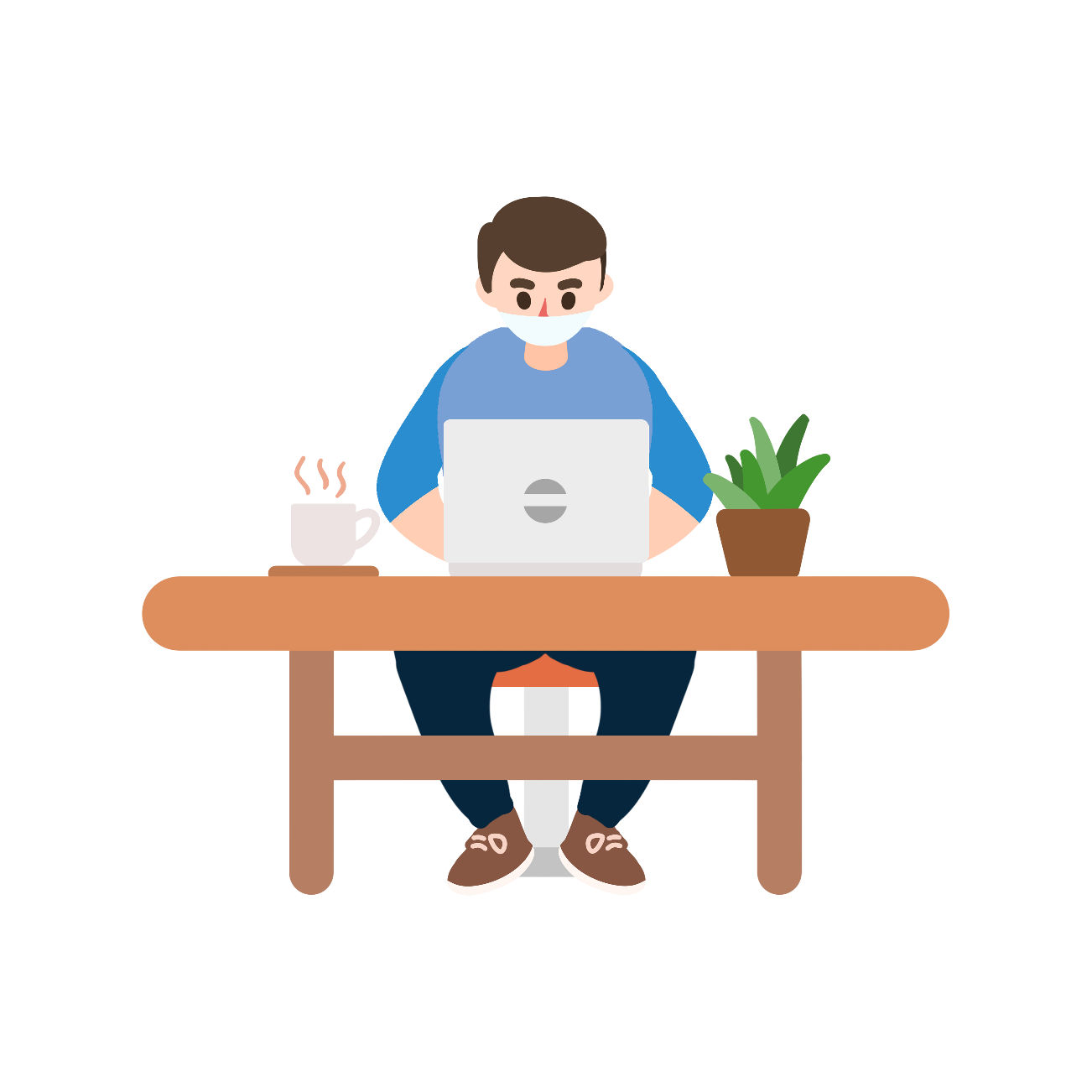 03
冒充身份的网络诈骗
第一种形式是：犯罪分子使用黑客程序破解用户密码，然后张冠李戴冒名顶替主人与QQ好友借钱。
并以其忽生疾病或遭遇意外急需用钱等为由，要求受害人向其指定帐户汇款。如果对好友没有识别很容易上当；另外犯罪分子还会通过盗取图像的方式用“视频”与其聊天。或者犯罪分子虚构或冒充受害人亲属朋友生病或出车祸、嫖娼被抓缴纳罚款需要资金为由，让受害人向其提供的帐户上汇款 。
常见诈骗行为
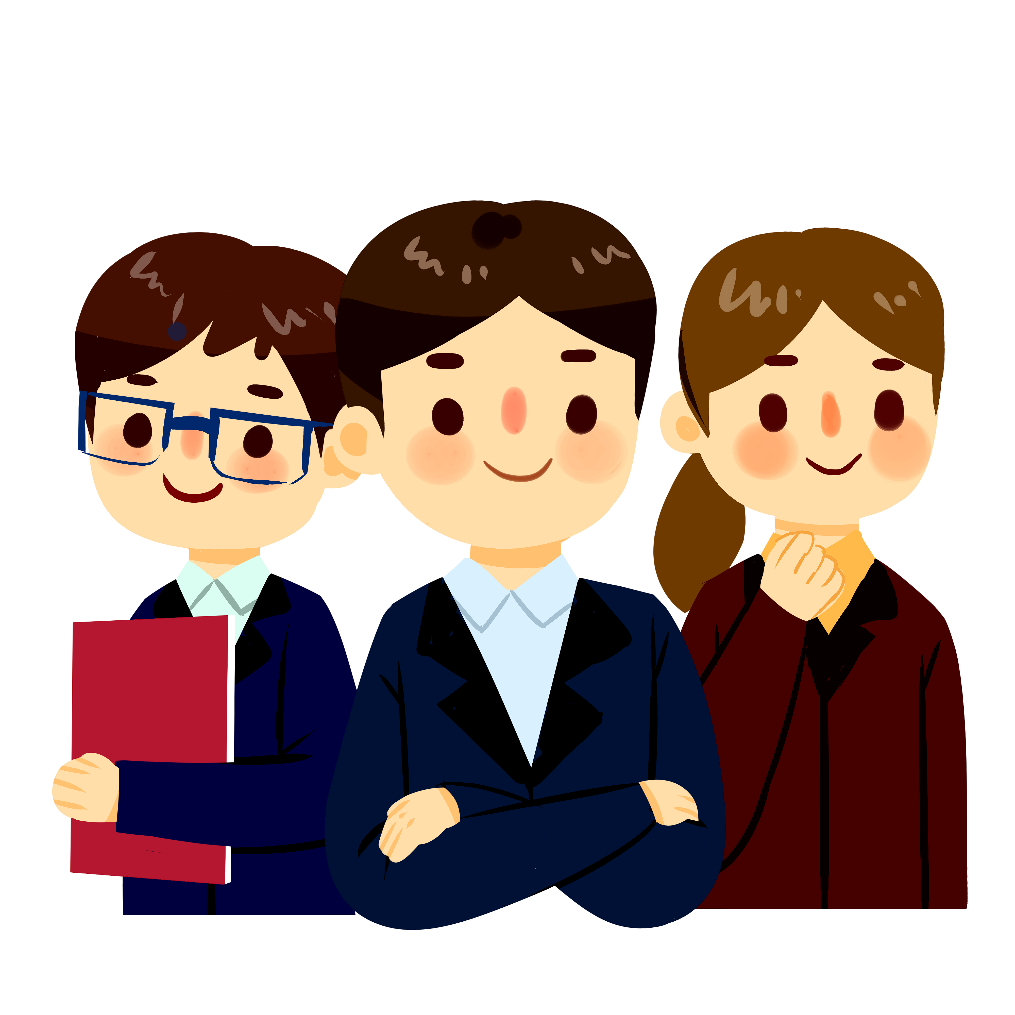 03
冒充身份的网络诈骗
第二种形式是：冒充公安检察、法院工作人员诈骗。
犯罪分子冒充公检法人员， 以打电话的方式通知受害人称其邮寄的包裹内有违禁物品或是银行卡涉嫌“洗黑钱”、恶意透支等，需要受害人用银行卡等证明清白或是缴纳保证金，否则将逮捕受害人，以此进行恐吓，对于不懂公检法办案程序的人来说接到类似电话很容易上当受骗。民警提示公检法办案不可能通过电话形式，肯定会和当事人见面。
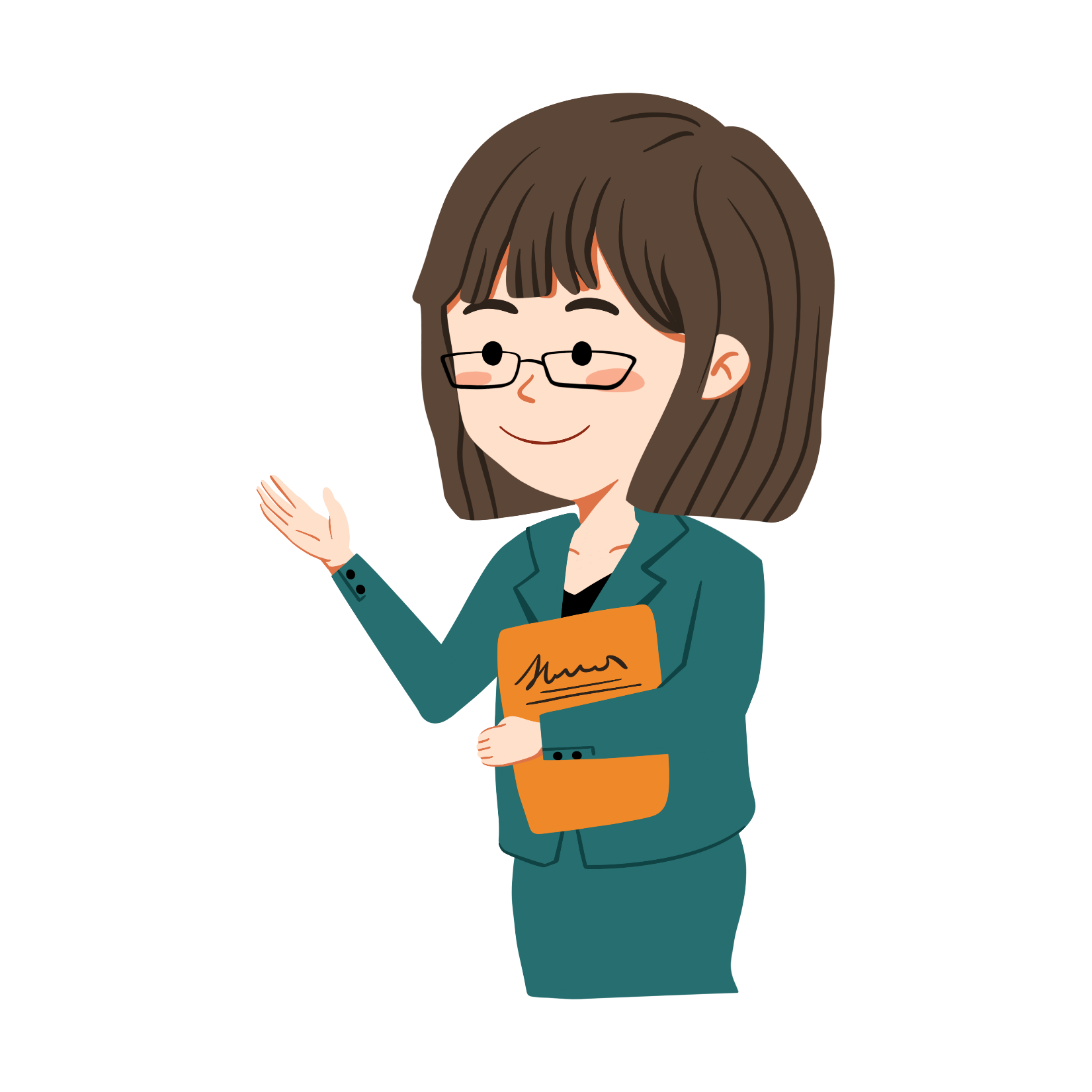 常见诈骗行为
03
冒充身份的网络诈骗
第三种形式是：冒充学校老师、领导打电话，以借钱或是索要红包为由要受害人汇款。
接到此类电话的学生往往想着要在老师、领导心目中留下好印象，根本就不去想事情的真伪就汇款，往往被骗金额巨大。民警提示，学校任何老师、领导都不会向学生开口借钱、要钱。
常见诈骗行为
04
网络游戏装备及游戏币交易、Q币交易进行诈骗
一是低价销售游戏装备：
二是在游戏论坛上发表提供代练：
犯罪分子常利用某款网络游戏，进行游戏币买卖，在骗取玩家信任后，让玩家通过线下银行汇款的方式，得到钱款后食言，不予交易。
待得到玩家提供的汇款及游戏账号后，代练一两天后连同账号一起侵吞。
三是在交易账号时，虽提供了比较详细的资料，待玩家交易结束玩了几天后，账号就被盗了过去，造成经济损失。
民警提示不要沉迷于网络游戏，购买装备、Q币、游戏币被骗后很难破案，因为往往利用这种方式诈骗的嫌疑人利用的是境外网站，只有自己平时多抵制网络诱惑。
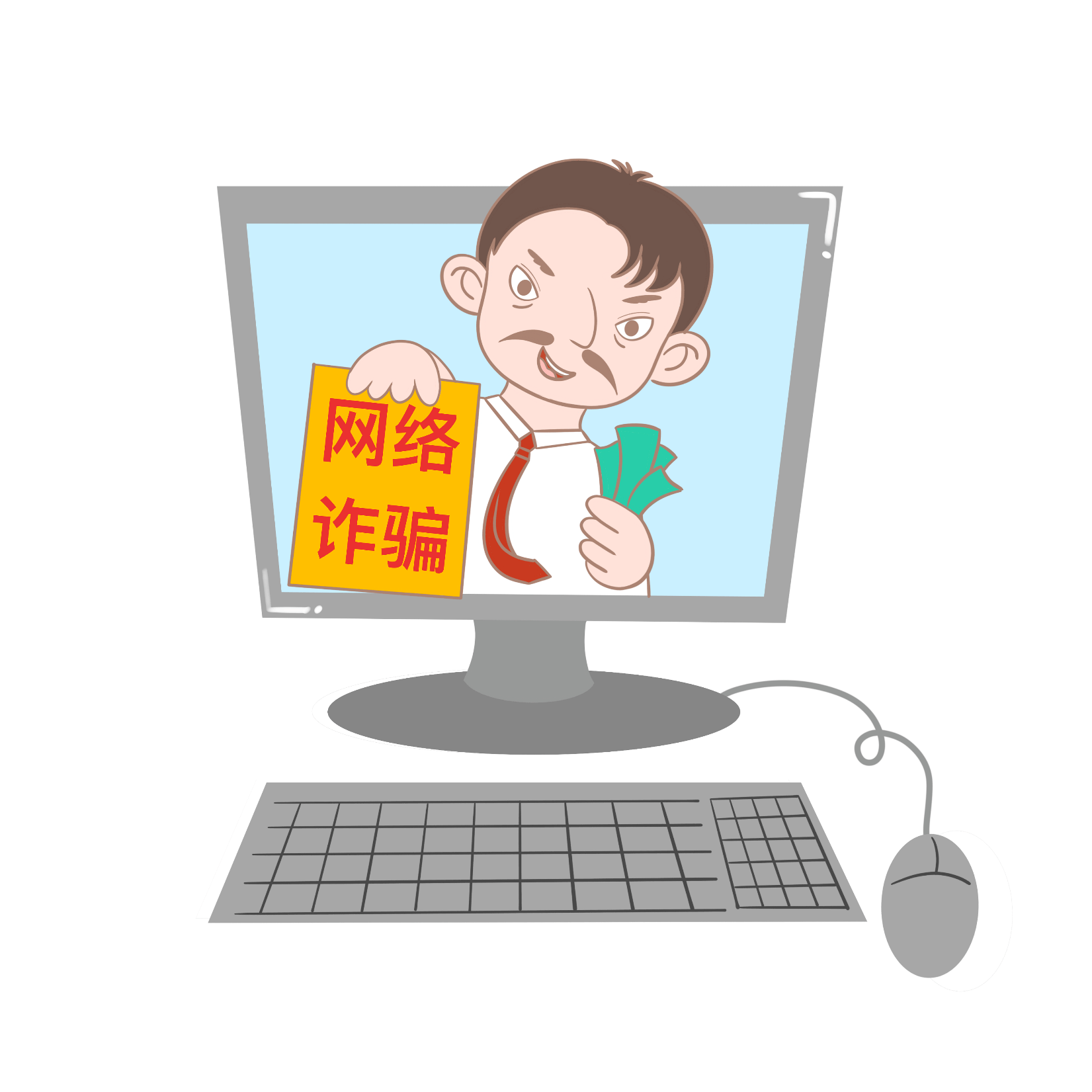 常见诈骗行为
05
网络兼职诈骗
形式是一些貌似正规的网站都有很多关于网络兼职的广告，要求当事人只要在网上购买一些虚拟商品进行刷单操作，就可以赚取佣金。有些人在网上进行尝试，第一次购买一、二百元的产品进行刷单，马上对方可能会真的返款过来，但是对方马上又会要求进行第二笔操作，第二笔操作需要购买更多钱的产品进行刷单，一旦购买了，对方会以各种理由推迟返款并要求进行第三笔更大数额的产品刷单，等当事人购买后才会发现被骗。
常见诈骗行为
06
支付宝诈骗
现在支付宝的使用越来越广泛，相应而出的诈骗方式也层出不穷，比较普遍的方式有：
1、冒充商家客服：
以你在网上订购的商品因为系统故障等原因需要进行退货操作，并在电话中要你在网上进行操作，有些骗子更加直接，要你将电脑交给对方远程控制，不论何种方式，一旦你手机收到了支付宝的验证码，你一定要妥善保管，不要按照对方的要求将验证码输入电脑或是告诉对方，因为你一旦收到了验证码，就说明有人已经在使用你的支付宝进行消费或是转账了，如果这时候你还不醒悟而将验证码也告诉对方，接下来你就只会发现你自己的支付宝里没有现金了。

并称因为他们工作的失误，将你的个人信息编进了批发商行列，而批发商客户每个月要扣除多少多少钱等等，需要进行更改操作，接到这类电话直接挂掉，都是骗子。
常见诈骗行为
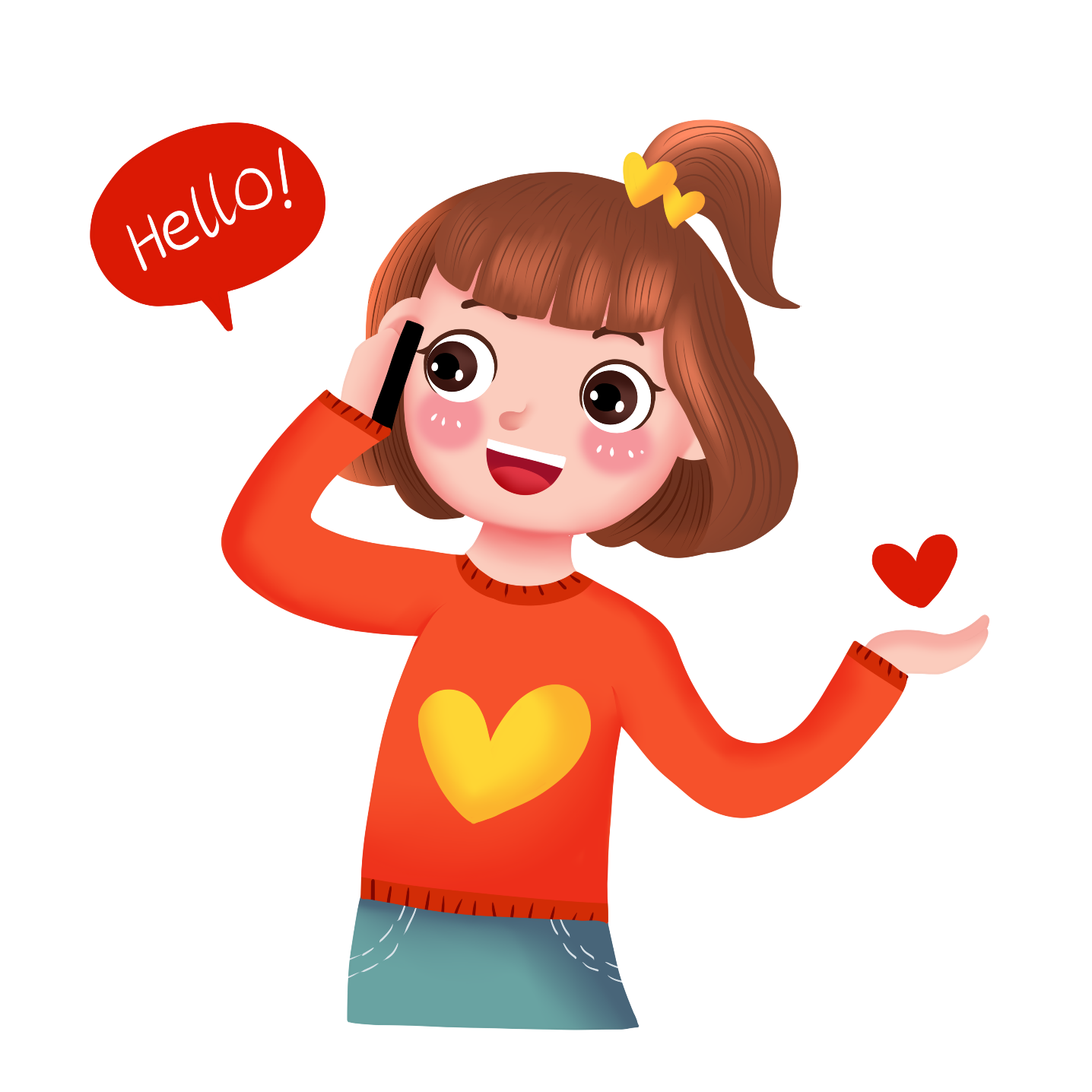 06
支付宝诈骗
现在支付宝的使用越来越广泛，相应而出的诈骗方式也层出不穷，比较普遍的方式有：
2、骗子以网络编号器
编造一些类似于银行、行政部门的电话号码：比如：“073195533、01095533、010110”等，受害人接到这类电话的时候往往以为是真的银行客服电话和110的电话，从而放松警惕，落入骗子设下的圈套并最终被骗。
常见诈骗行为
07
面对面的诈骗
一种形式是：
有人驾驶小车向你借手机打电话，你一旦借了，对方直接加油门走人，你追悔莫及。
一种形式是：
你在路旁碰到有人驾驶小车问路，自称是香港、澳门、台湾、新加坡等地的商人或交流的学生，这些人会向你编造故事（一般针对女生），比如出了车祸撞了人，身份证和护照等都被交警扣押了，现急需要现金救人，但是手里只有美金或是家里汇了款过来但是没有银行卡，需要借用银行卡进行转账或是提出用手里的美金低价换取人民币等，你一旦相信了对方编造的故事就会一步步走进骗子设下的圈套，只到你将手里的手机、电脑和现金、银行卡都交给对方并事后发现对方不再联系你的时候再醒悟过来时已经晚了。
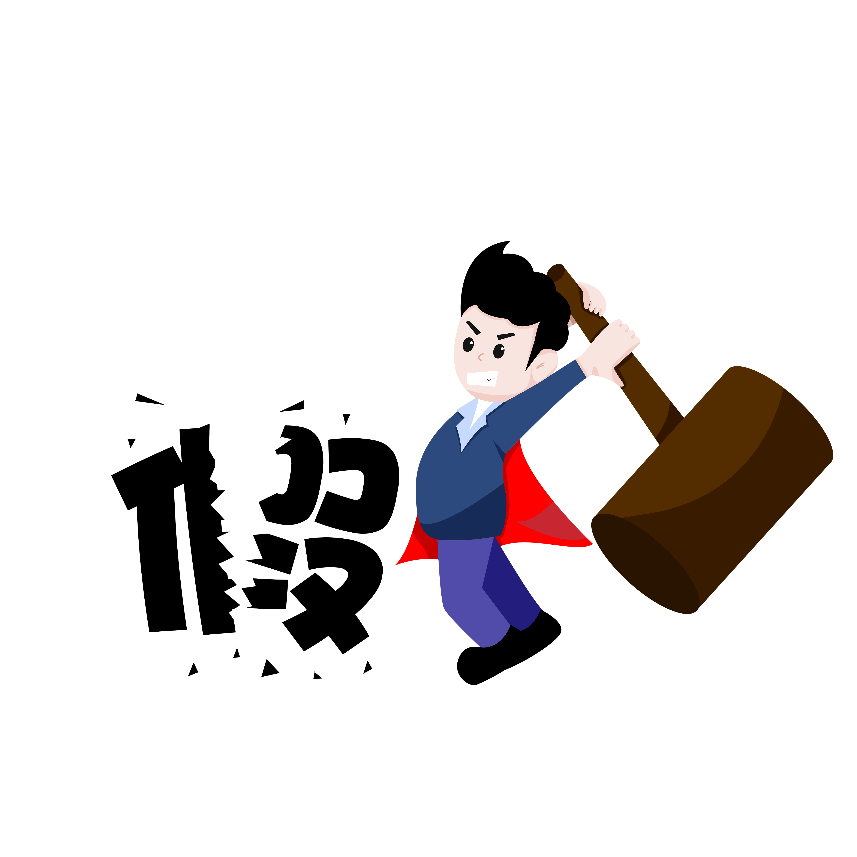 常见诈骗行为
08
冒充银行信用卡中心，虚构银联卡消费诈骗
骗子先通过各种渠道拿到许多手机号码
为取得信任，冒充公检法或者银行总监取得被骗者信任，让被骗者放松警惕
利用恐吓的方式让被骗者紧张，比如，账户不安全、涉嫌洗钱、包裹发现毒品
提供帮助，在被骗者恐慌、大脑混乱的时候，提出解决方案，那就是汇款到指定账户
骗子迅速从多台ATM机取走资金
诈骗手法：
诈骗陷阱：
犯罪分子捏造受害人在某商场的刷卡消费记录，以手机短信的方式通知受害人。诈骗短信内容：银联中心通知，你的银行卡在××商店刷卡消费6800元，如有问题请咨询069187161×××。
受害人一旦拨打咨询电话，对方自称是银行客户服务中心，要求受害人报案，再以保护银行卡安全进行升级、设置防火墙保护、或者加密等借口，骗受害人在ATM机上进行操作，实际是转账操作。
常见诈骗行为
09
以虚构办理低息贷款或信用卡套现、免担保贷款为由实施诈骗
诈骗手法：
手机短信、网络消息、报纸广告 　
诈骗短信内容：“你好，鸿太集团为资金短缺提供小额融资，无需担保抵押，月息3％，手续简单快捷，急需者请电×××××”。
诈骗陷阱：
犯罪分子通过短信、网页、报刊等媒介散发虚假低息、免担保贷款信息。当受害人与对方联系后，对方会以交纳年利息、检验还贷能力、保证金、手续费、税款、代办费等借口，诱骗受害人向其提供的帐户上汇款。
常见诈骗行为
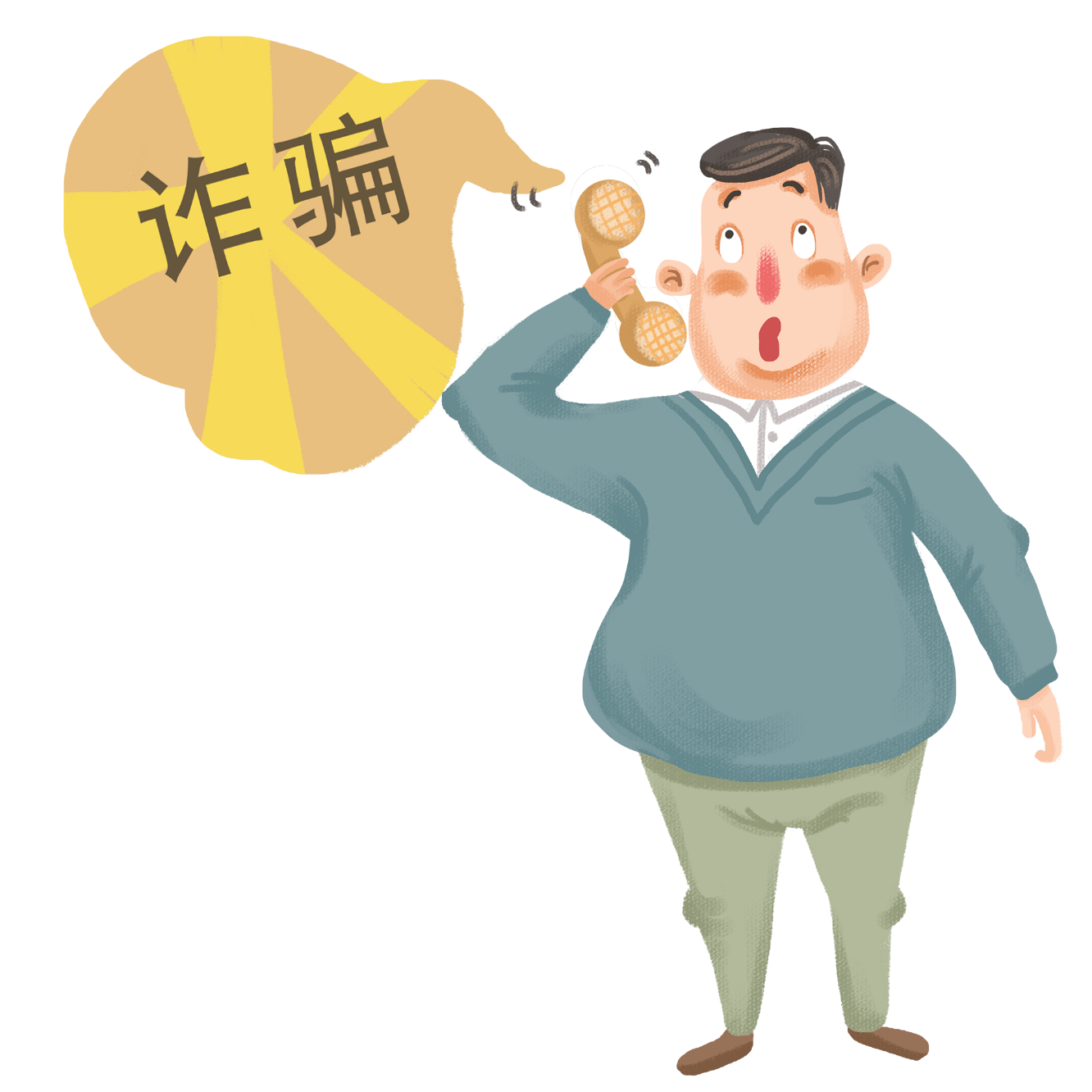 10
其他
除此之外，网络诈骗形式还包括网络招生诈骗、网络贩卖试题诈骗、网络招聘诈骗等。但无非是利用了人们想通过非法途径获取不法利益的心理，或者就是利用人们善良的心理而进行诈骗。
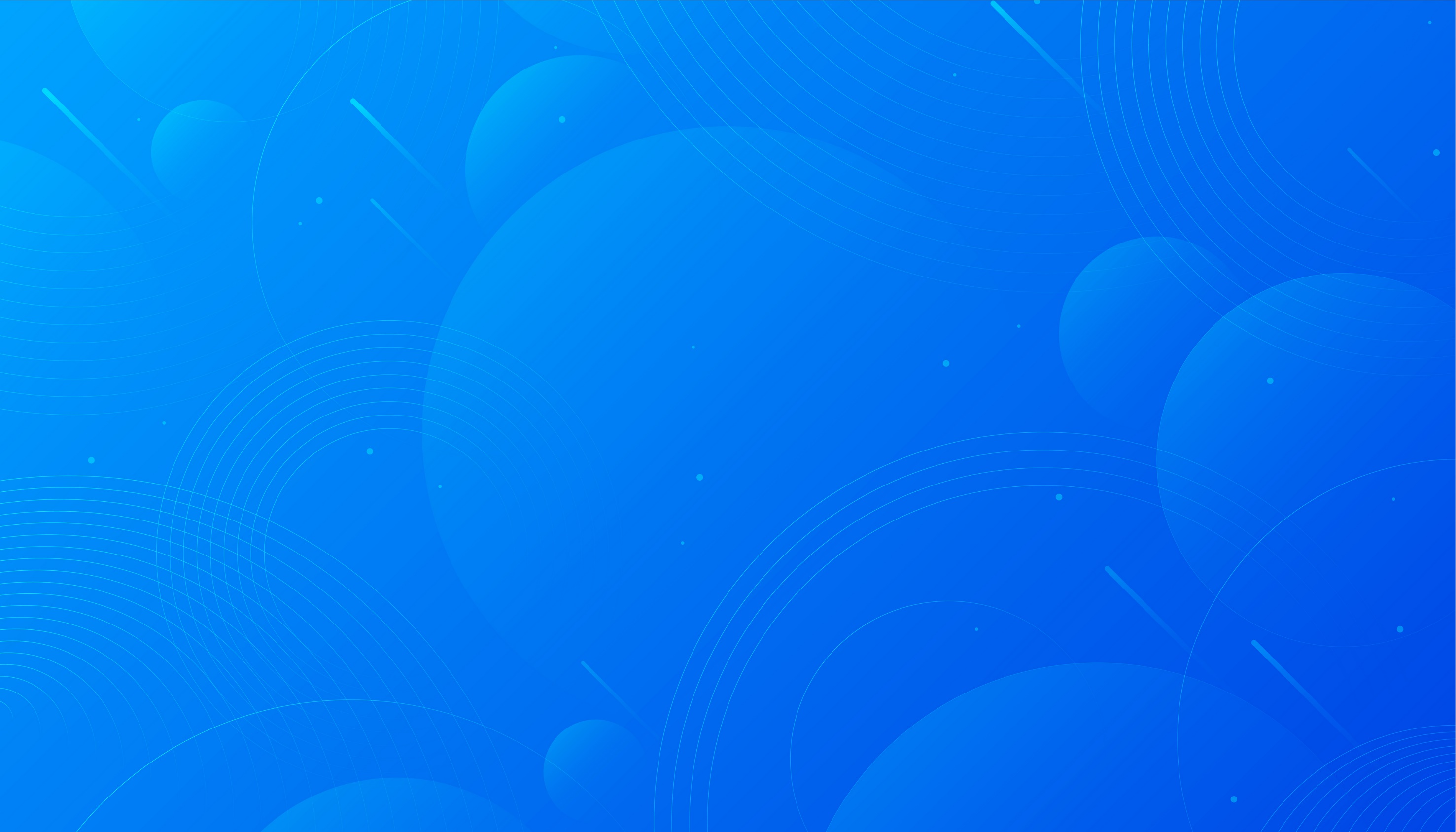 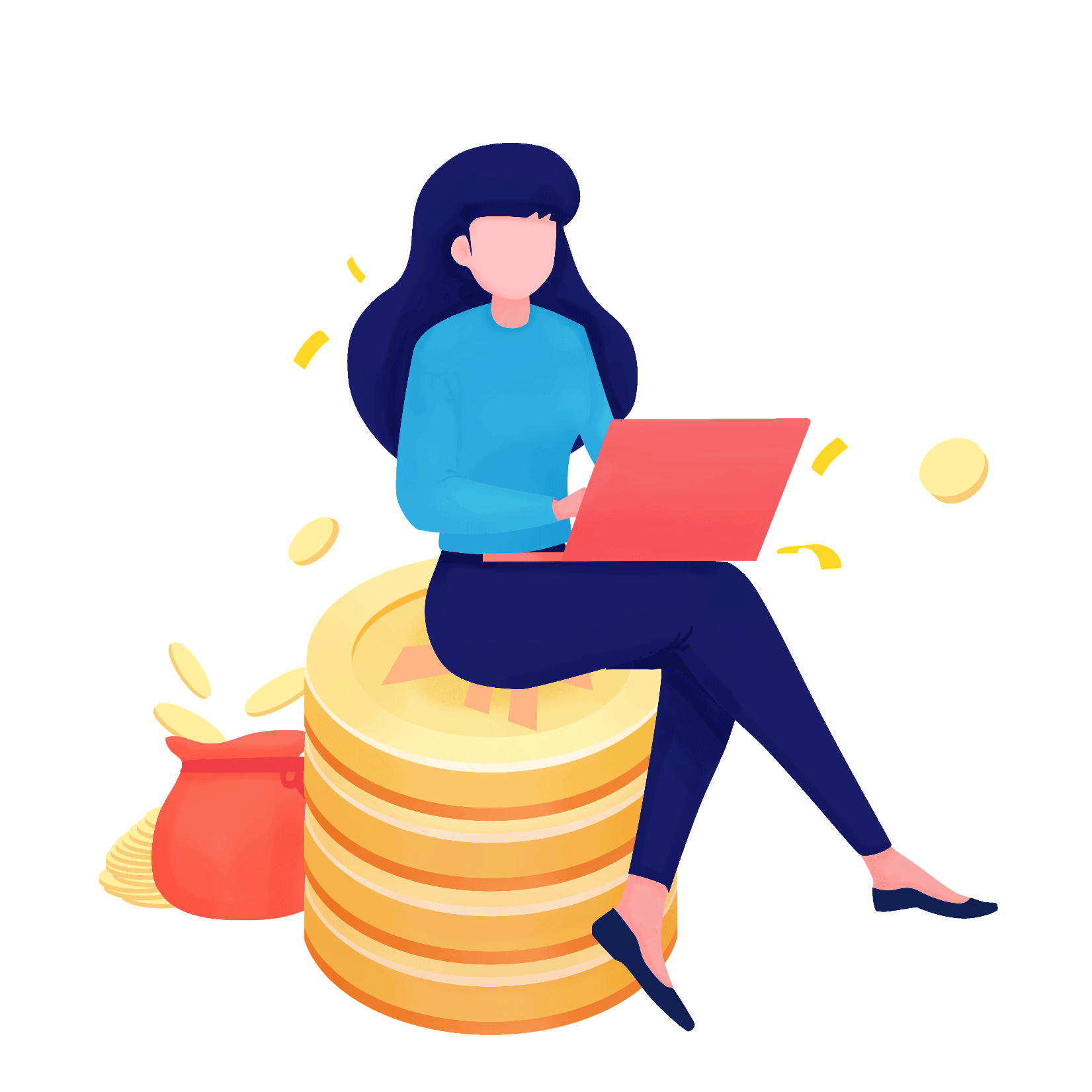 PART 02
电信诈骗的防范、处理措施
The user can demonstrate on a projector or computer, or print the presentation and make it into a film to be used in a wider field
电信诈骗的防范、处理措施
1
2
3
4
当接到疑似诈骗电话或短信时，要注意核实对方身份，尤其是对方要求向指定账户汇款时，绝对不可轻易汇款，应该第一时间向校方保卫部门报警。
不要轻易尝试使用自己不熟悉的银行业务，例：ATM机转账或网上银行功能，如确有需要可咨询银行网点工作人员。
如果来电显示为“0019”等开头的号码系从境外打来的电话，不要回复。
不法分子通过软件可以任意设置来电号码，不要轻易相信来电显示号码。
如何预防电信诈骗
电信诈骗的防范、处理措施
5
7
税务、财政部门对消费者进行退税的时候都会通过电信、报纸等权威部门公告，绝不会仅通过打一个电话说要退你的税钱，或用普通手机号码发送短信，而且要求回拨的电话大都是普通固定电话号码。
6
公安民警、税务局工作人员绝对不会打电话指导被害人如何转账、设密码。公安部门也绝不可能提供所谓的“安全账户”。
8
不要轻易泄漏您的银行卡密码、验证码，包括您在查询银行账户的声音信息。
骗子打电话的时间一般在上午9点到下午5点，加强提防。
如何预防电信诈骗
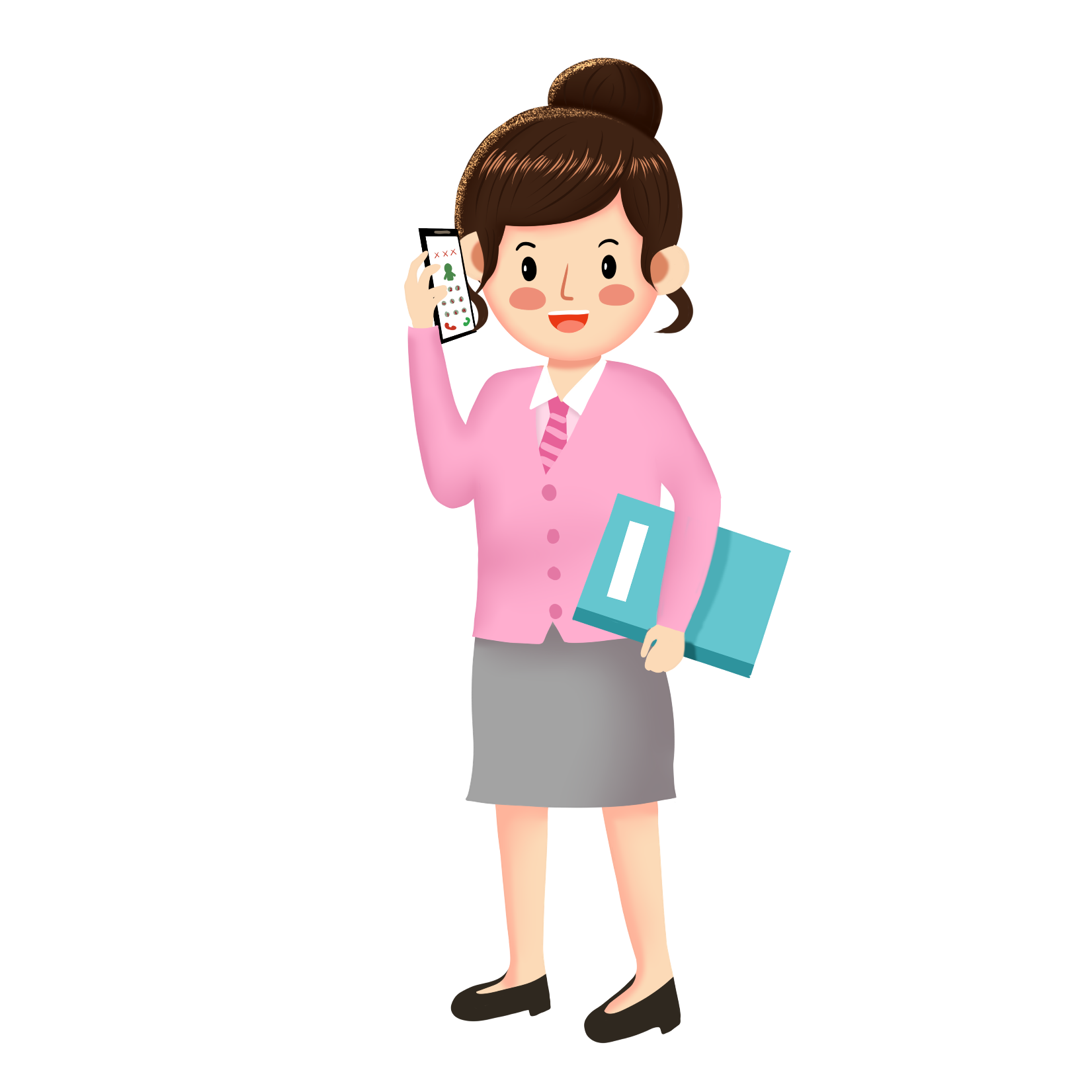 电信诈骗的防范、处理措施
发现上当受骗后要采取五项紧急补救措施
1、一旦汇款后发现自己被骗了，可以在第一时间拨打中国银联专线：95516请求协助。
2、及时拨打学校保卫部门电话或到保卫处大门值班室报案。
3、看对方的账户是哪家银行的，然后用电话拨打该银行的客服电话，输入你汇款的目标账号（犯罪分子的账号），在提示输入密码时连续5次输入错误，这时该账号会自动锁定，时间是24小时，这宝贵的24小时将使犯罪分子无法将钱转移，避免了损失扩大。
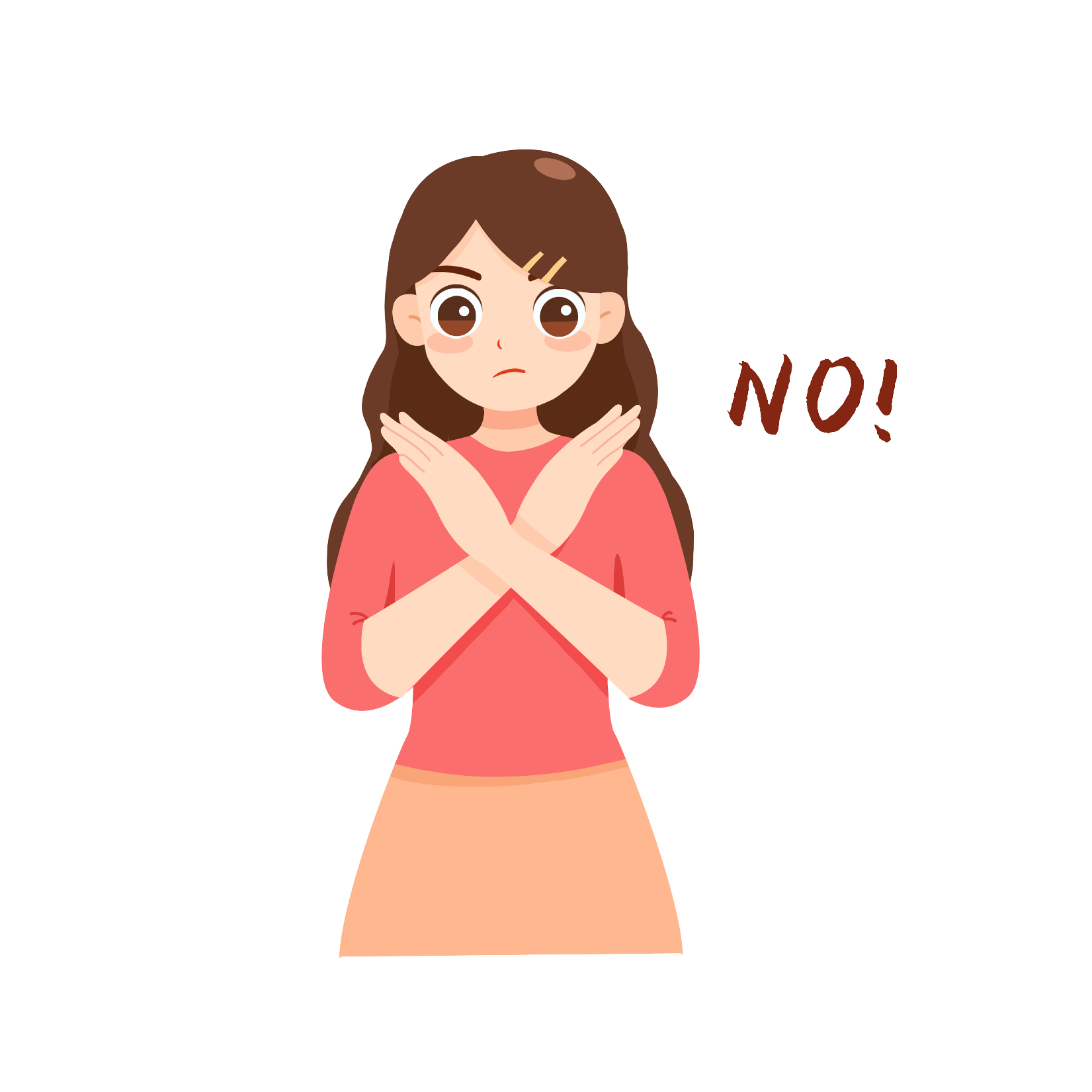 电信诈骗的防范、处理措施
总而言之，防范电信诈骗最简单最有效的方法就是：凡是陌生电话、短信，无论来电显示是什么号码，无论对方自称是谁，无论对方以什么理由，只要最后要求转账、汇款，就坚决地予以拒绝，不给犯罪分子有隙可乘。
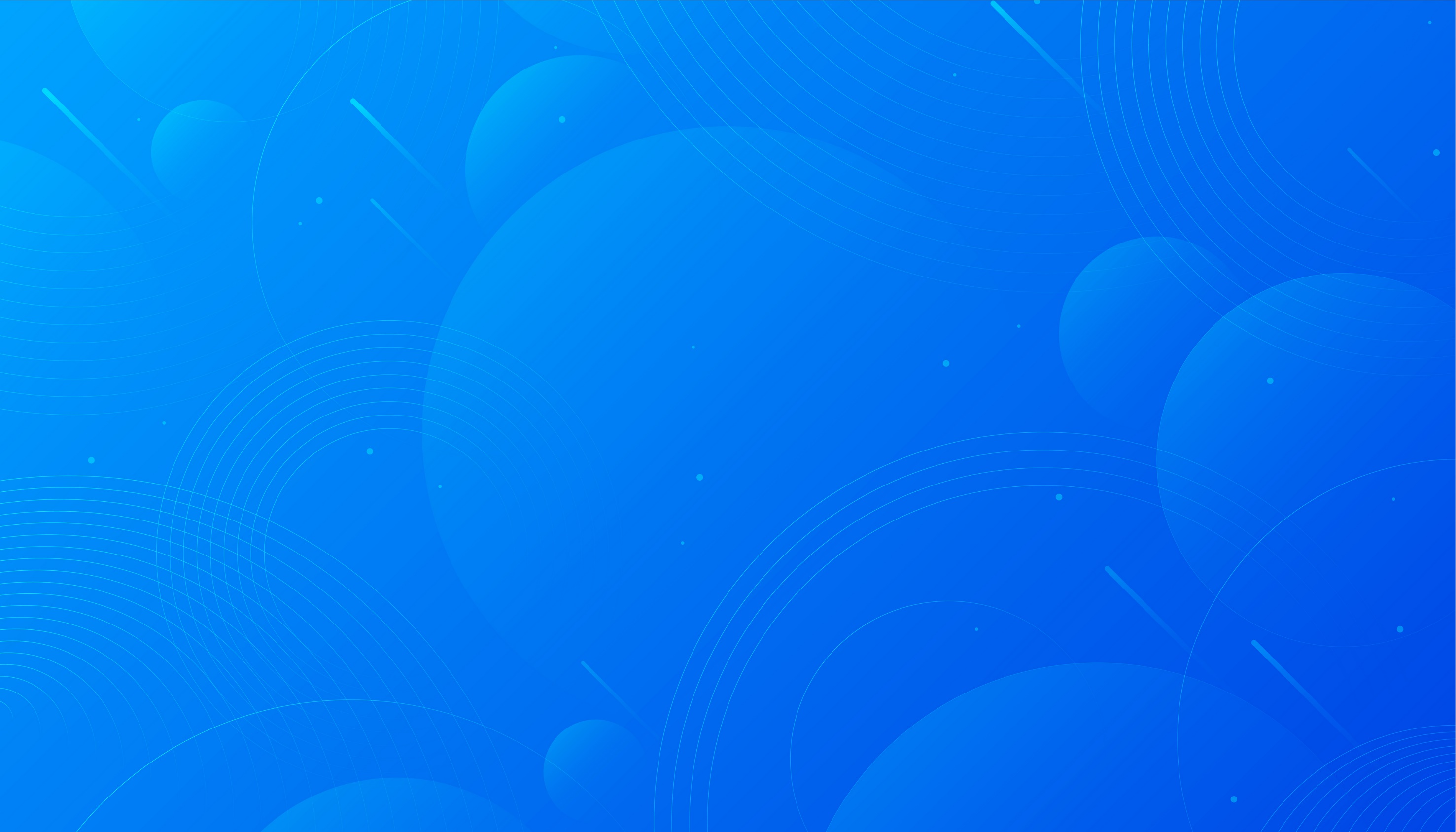 积极加强自我防范意识   共同提高识骗防骗能力
感谢你的观看
感谢你的观看
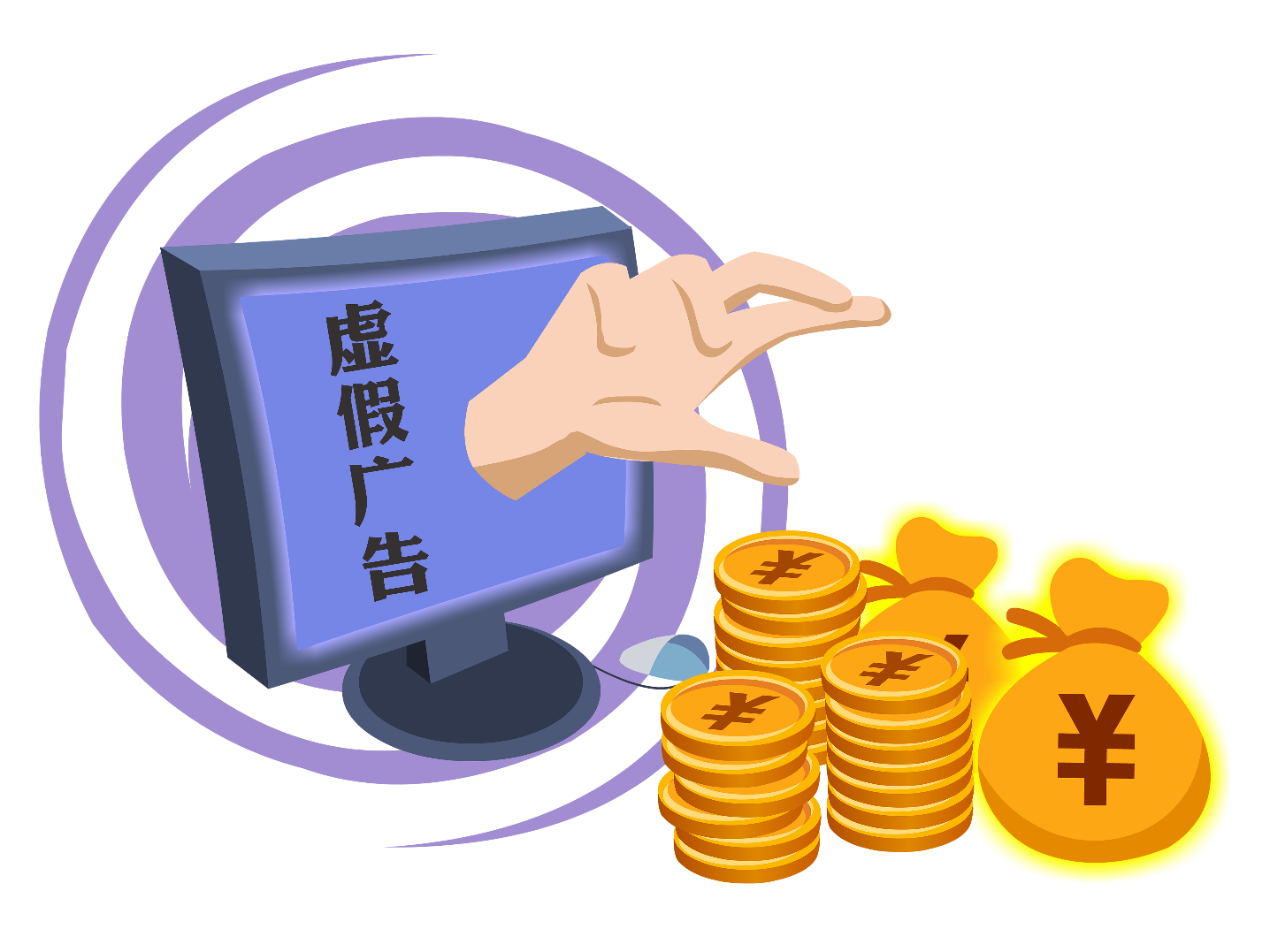 NETWORK SECURITY EDUCATION
提升网络安全意识·养成良好用网习惯
你我共防·全民反诈